Year 2 Summer Term
Countryside Tales
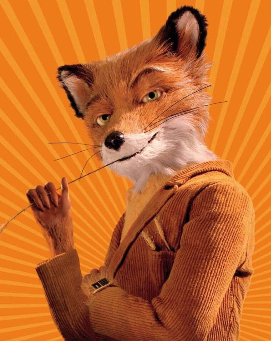 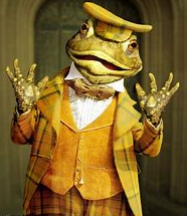